Entrenamiento en pruebas objetivas
Desarrollo de Competencias Directivas y Modelos de Alta Gerencia
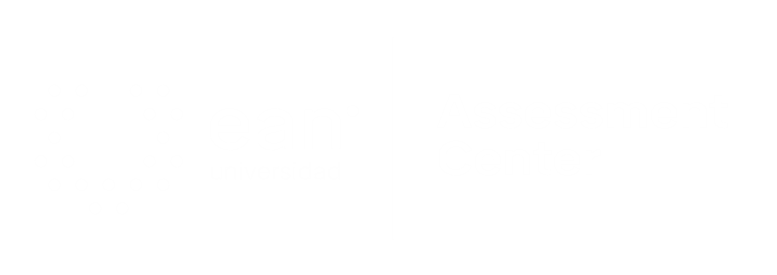 Apreciados docente y estudiantes
El siguiente entrenamiento está diseñado para que puedan familiarizarse con la estructura y funcionamiento de las pruebas objetivas. Con este documento ustedes tendrán la posibilidad de conocer en detalle los principales componentes de los ítems que conforman la prueba objetiva.

Este entrenamiento ha sido construido con información equivalente a la que se encuentra en las pruebas reales, por lo que se espera que los estudiantes obtengan herramientas esenciales para su apropiado desempeño en las pruebas.

¡Bienvenidos!
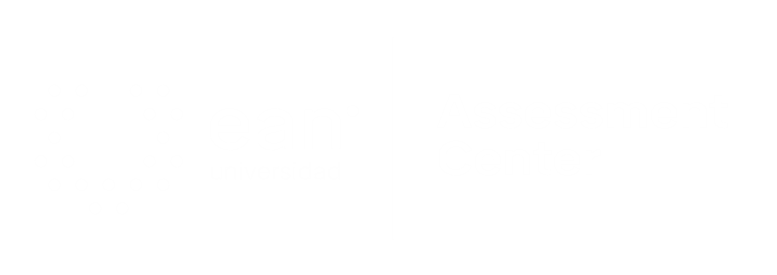 Comencemos…
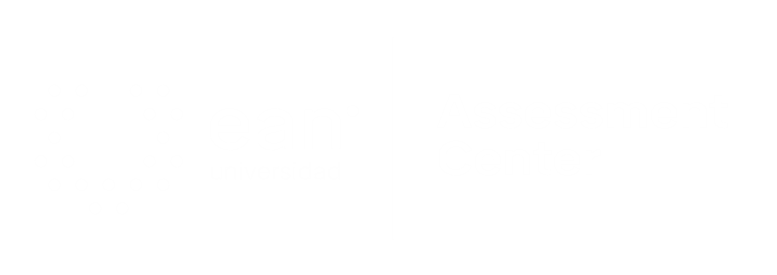 1. Caso o situación problémica
La sistematización de puestos de trabajo en el área de servicio al cliente, en la empresa Southern Bell (ahora parte de SBC Communications), amenazó la autonomía que antes tenían los representantes de esta área. Lo anterior, debido a que creían que su pericia sería menos apreciada, al momento de usar los sistemas en red mucho más sencillos de manipular.
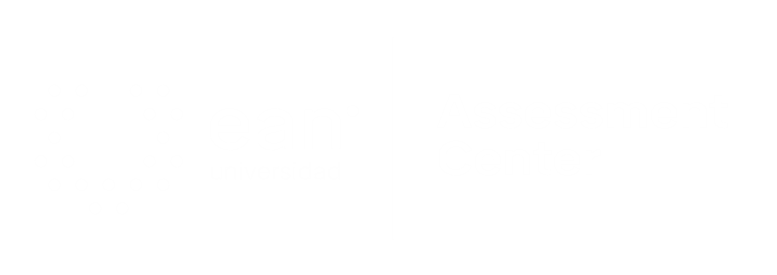 Enunciado
¿A cuál de las siguientes razones de resistencia al cambio corresponde la anterior percepción?
Opciones de respuesta
a. Temor a las pérdidas.
b. Miedo al fracaso.
c. Personalidad.
d. Supuestos y valores culturales.
a
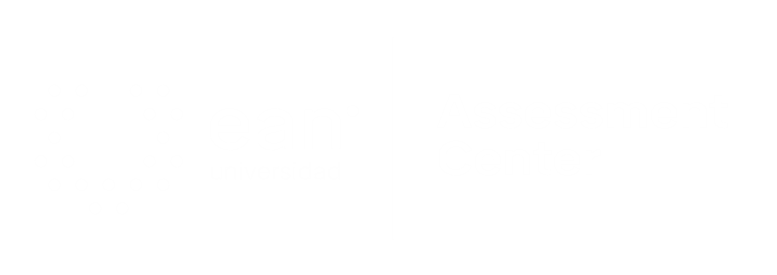 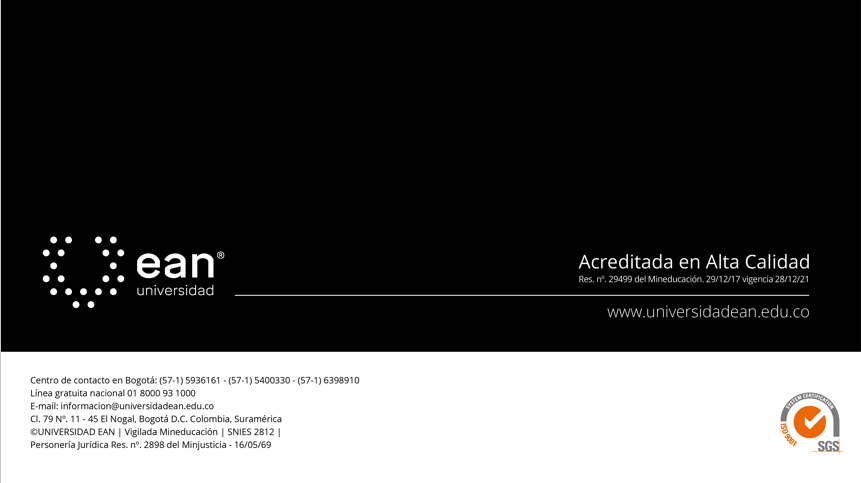